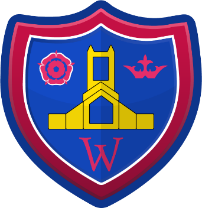 Scientific
Enquiry
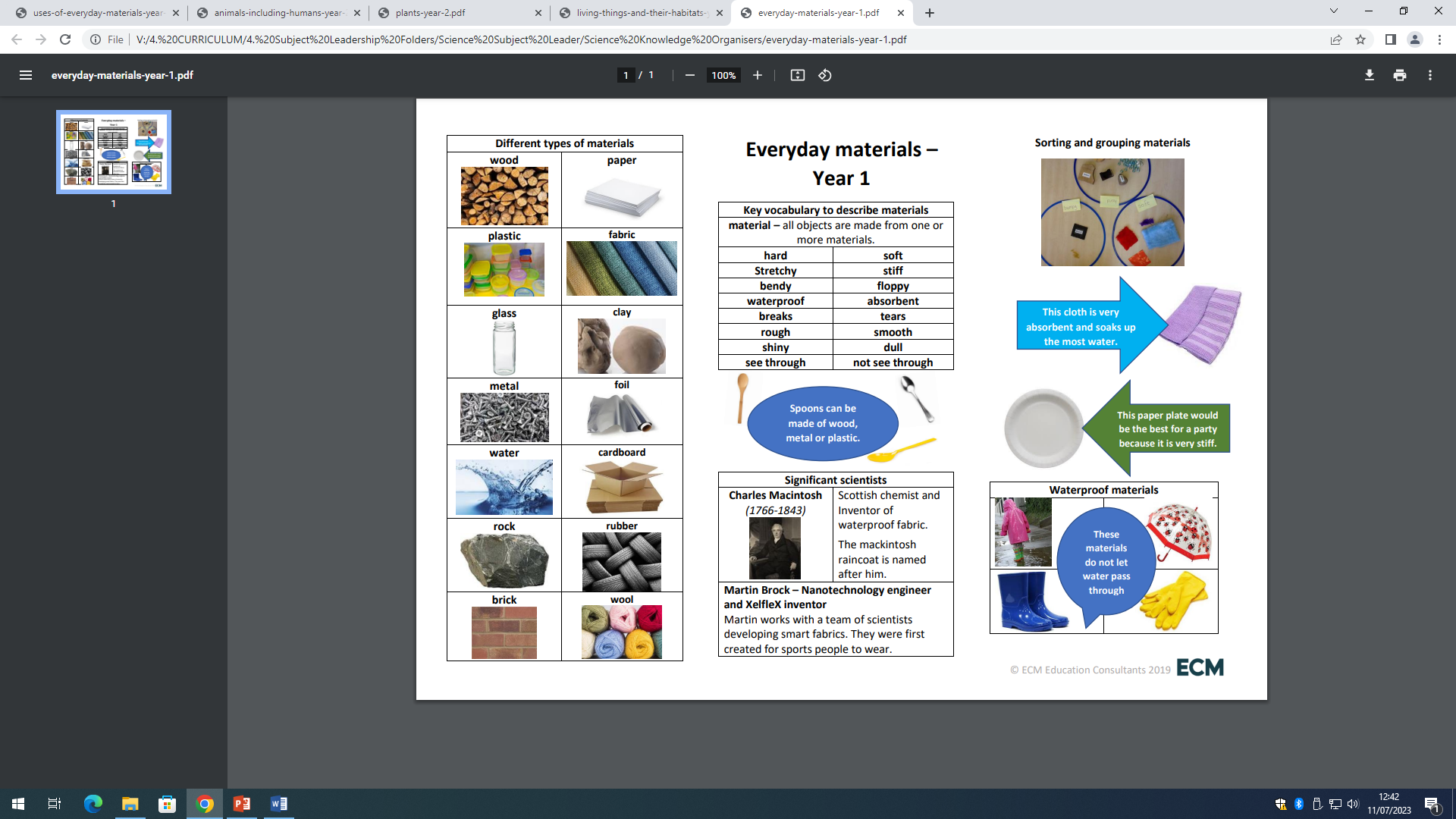 Everyday Materials
Year 1/2 (Cycle B)
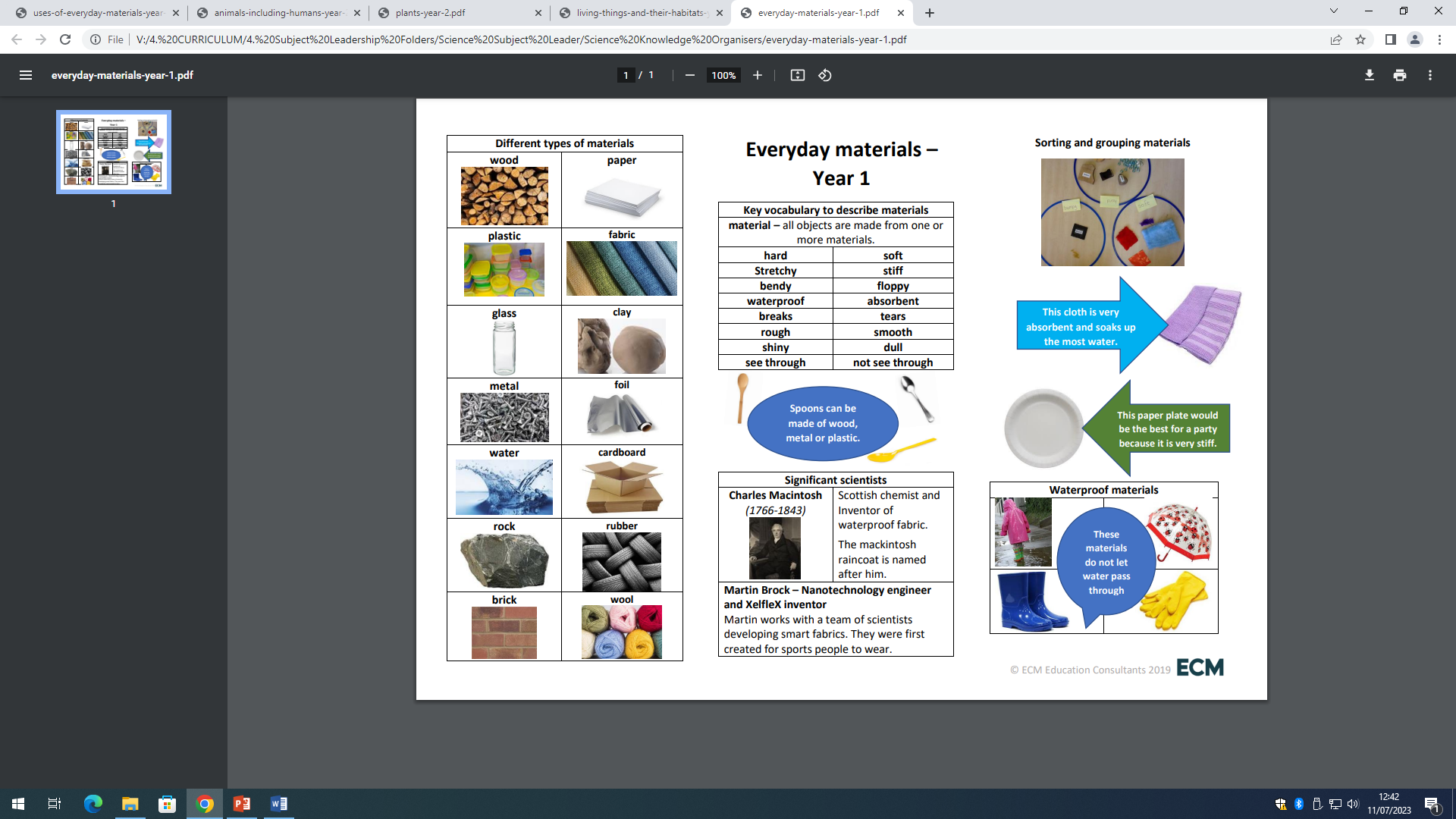 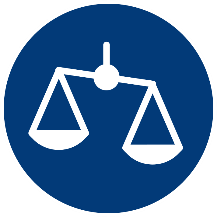 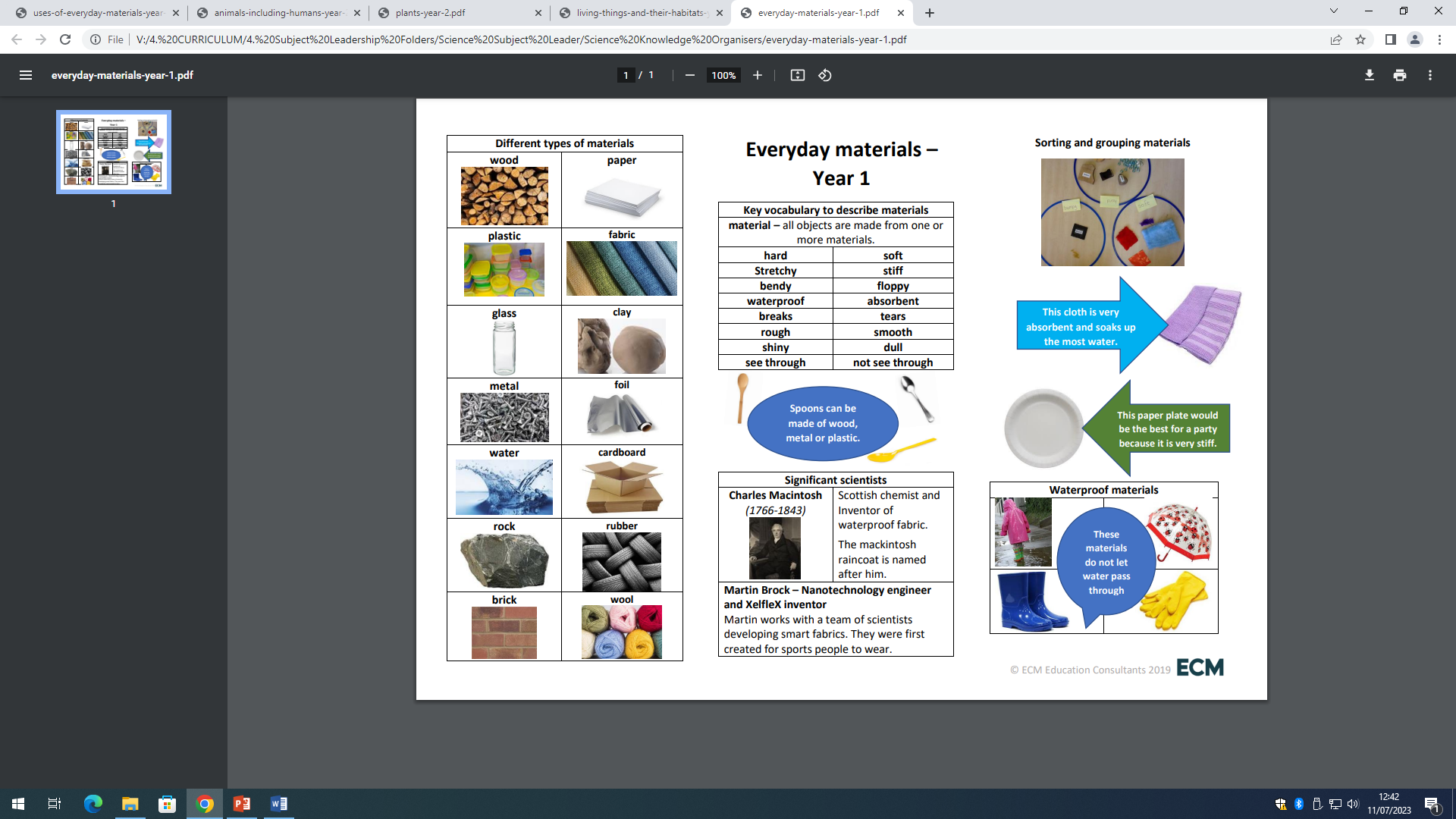 Fair Testing
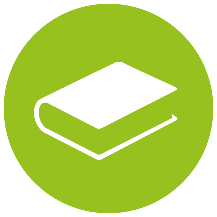 Research
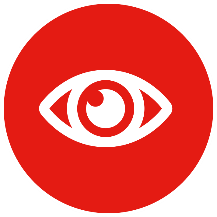 Observation 
over time
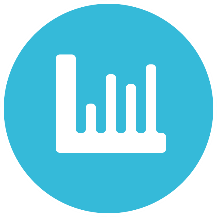 Pattern Seeking
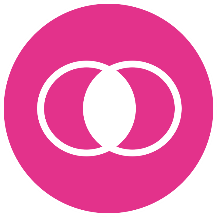 Identifying, grouping and classifying
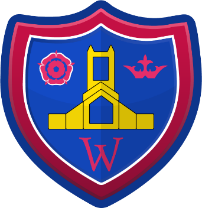 Scientific
Enquiry
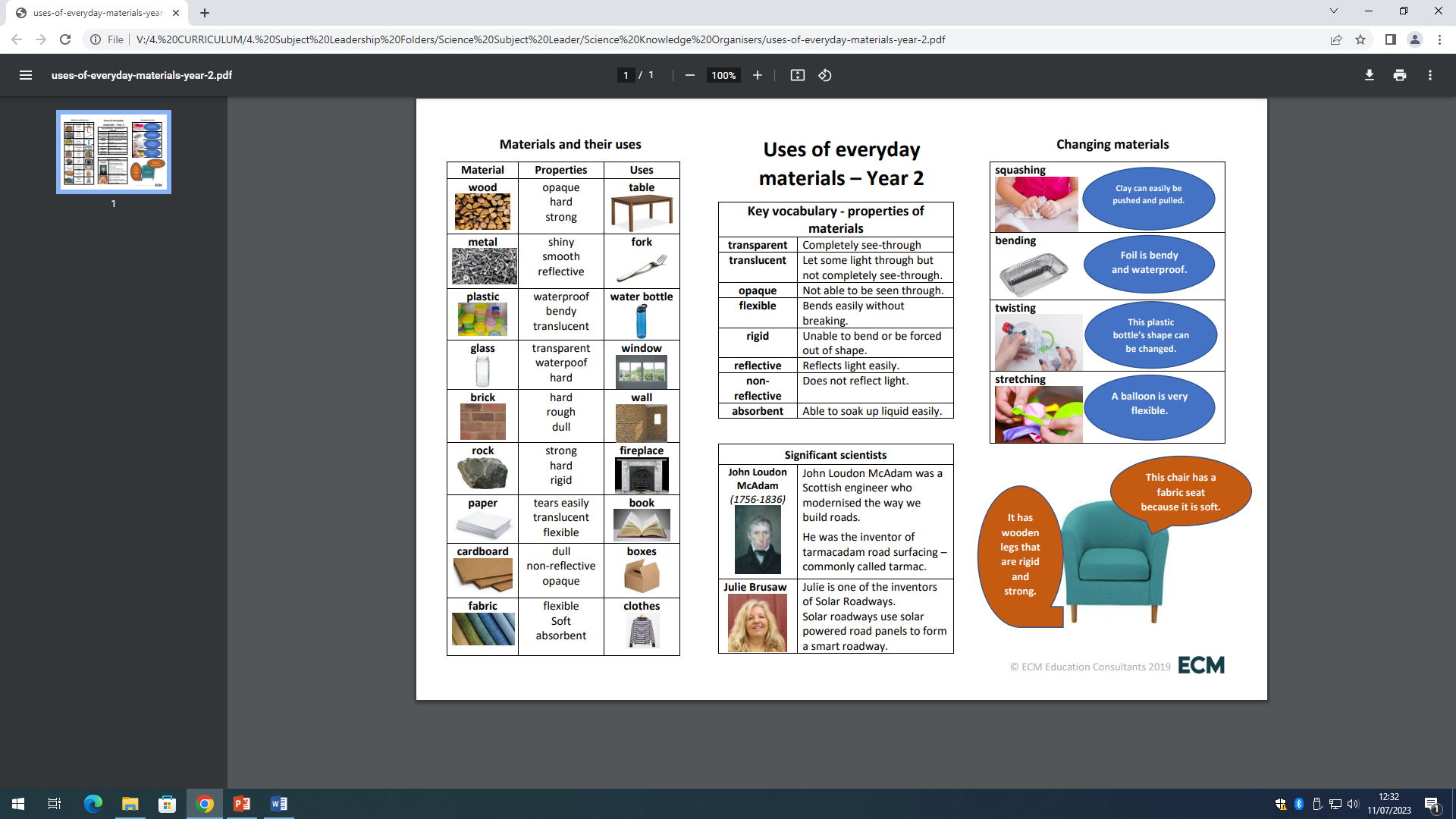 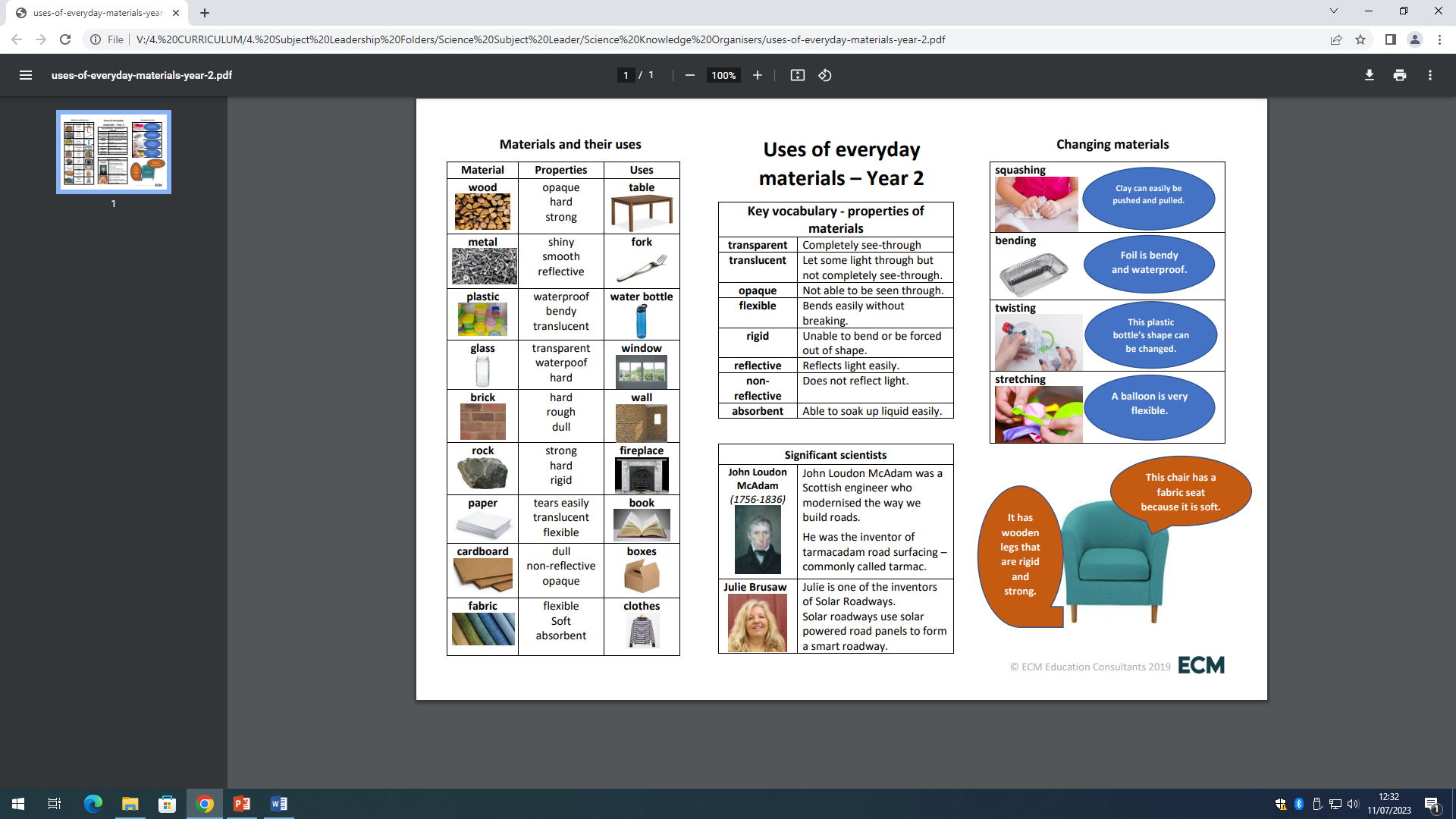 Uses of Everyday Materials
Year 1/2 (Cycle B)
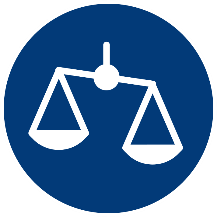 Fair Testing
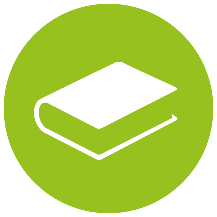 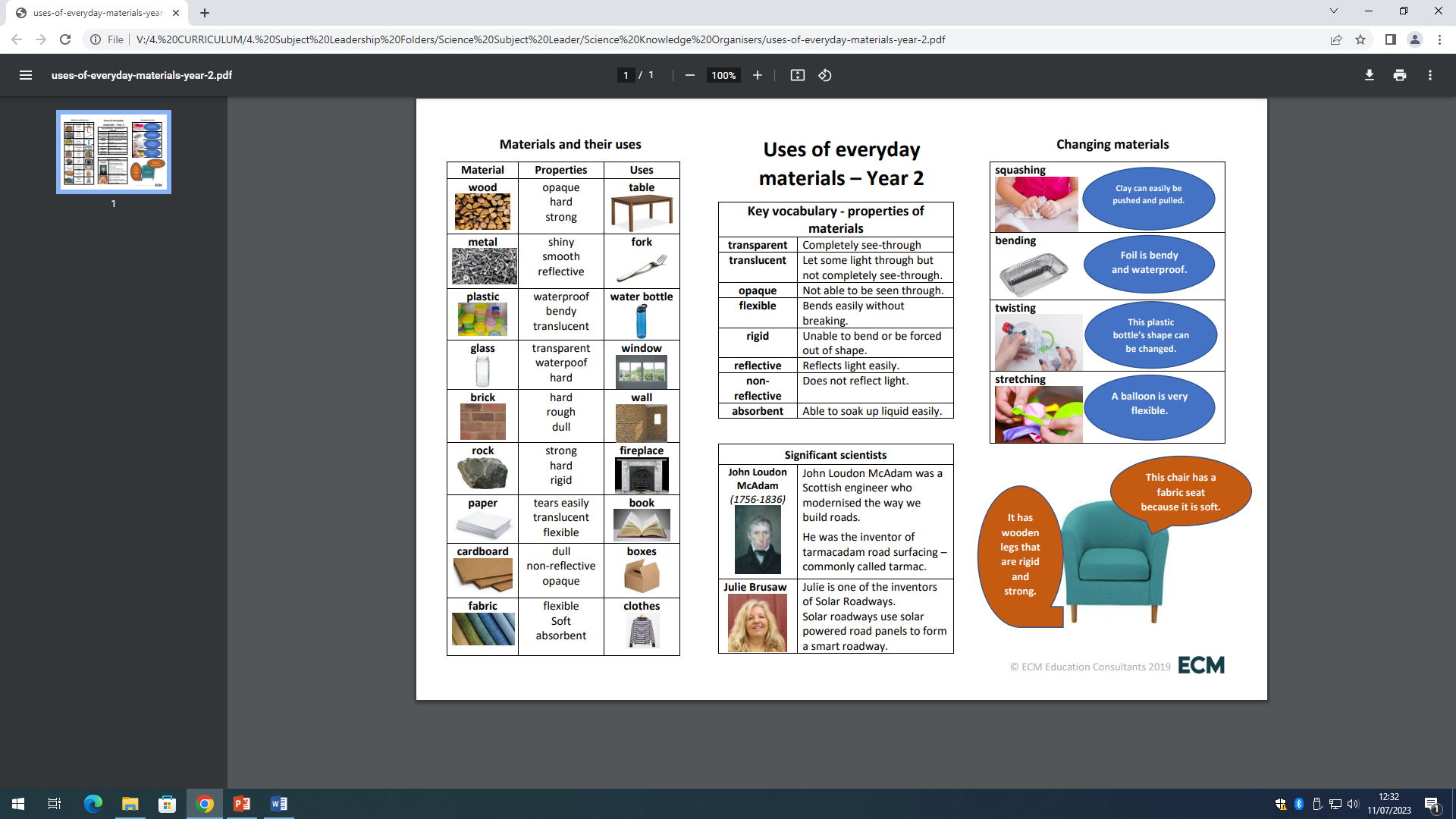 Research
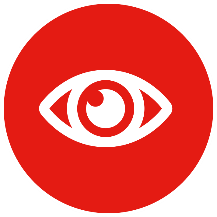 Observation 
over time
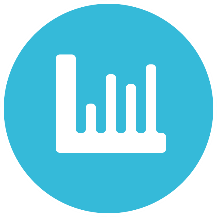 Pattern Seeking
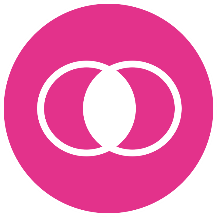 Identifying, grouping and classifying
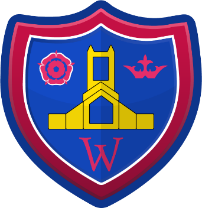 Scientific
Enquiry
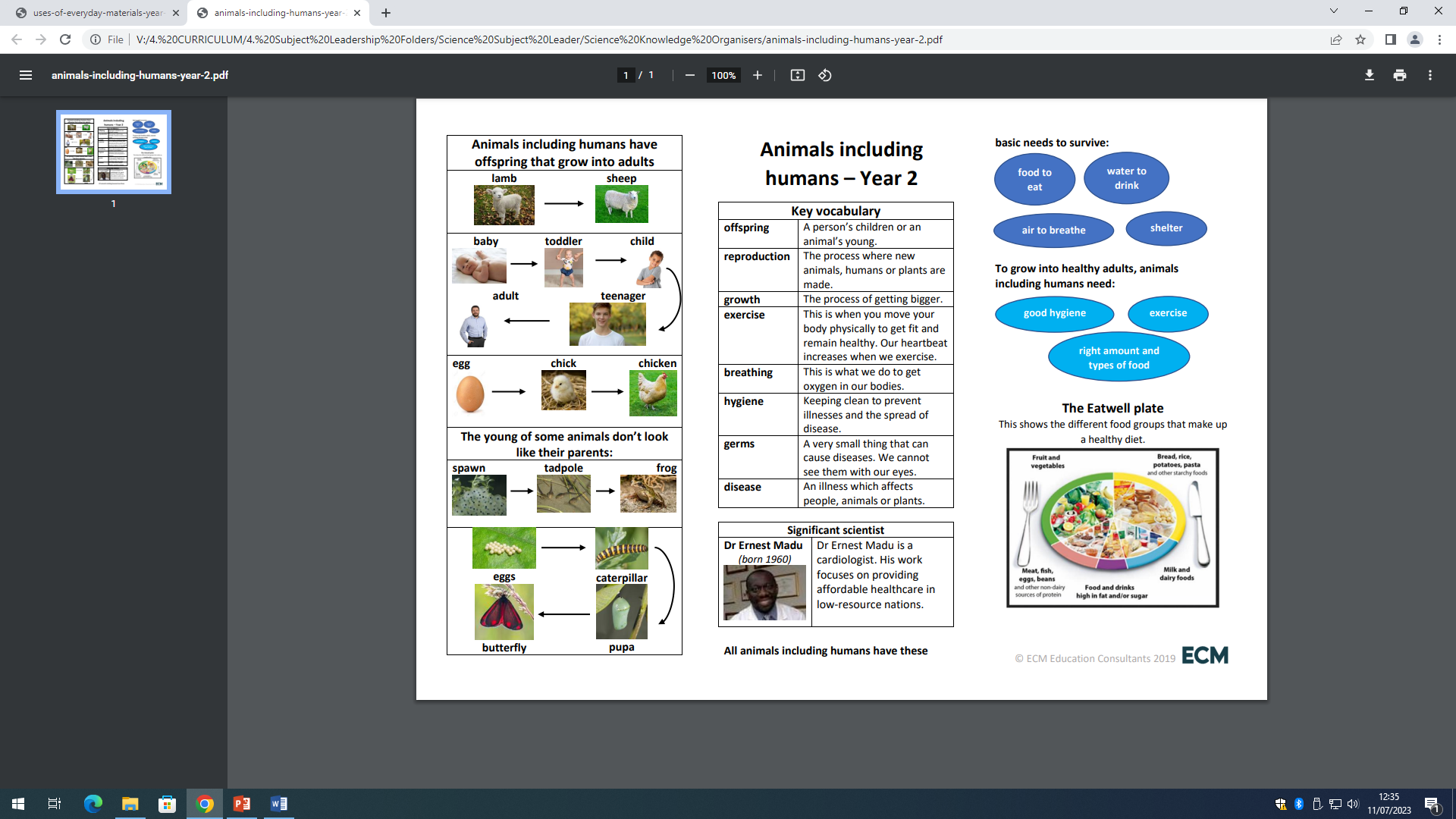 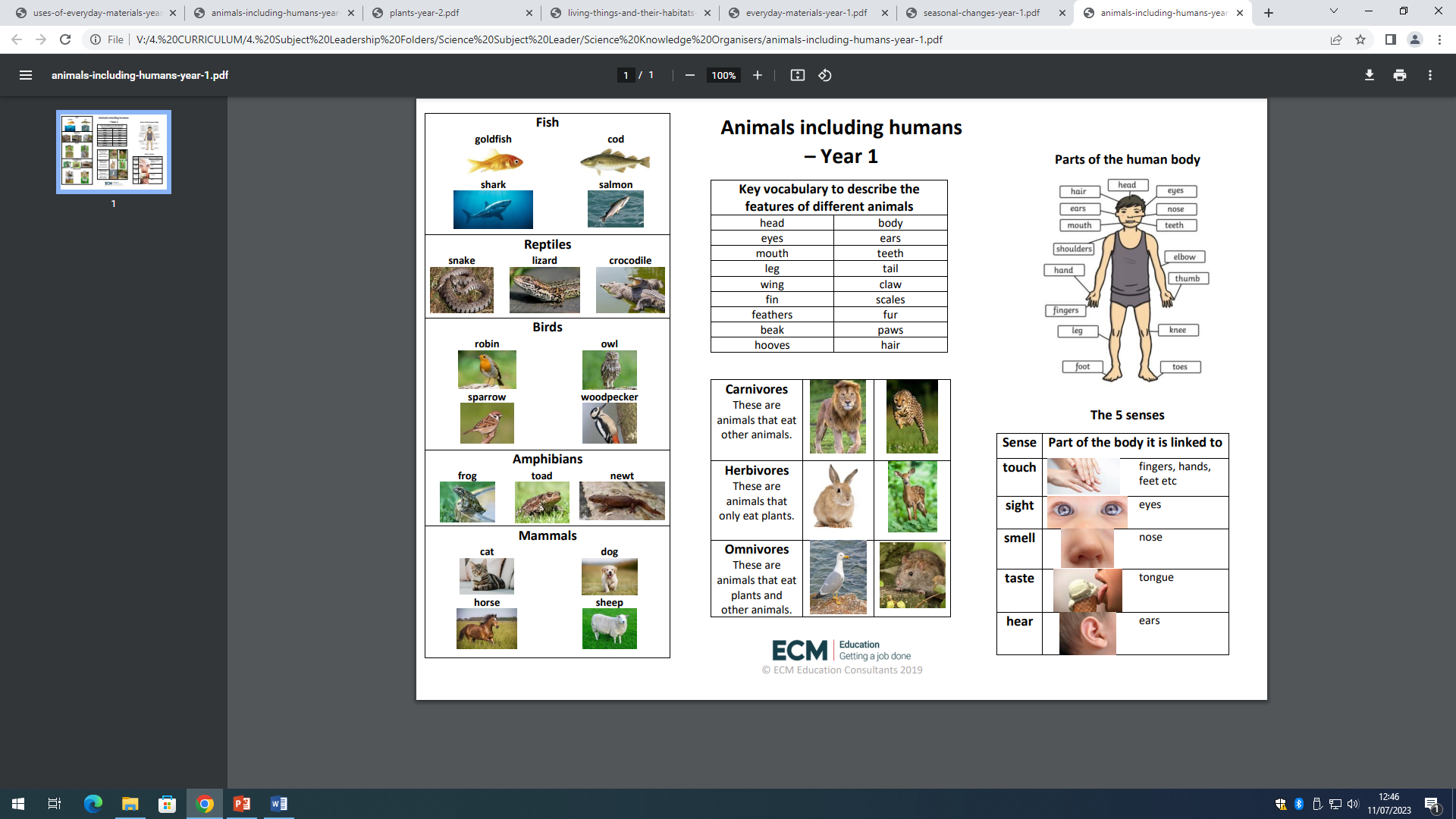 Animals
Year 1/2 (Cycle B)
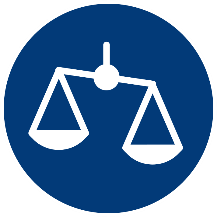 Fair Testing
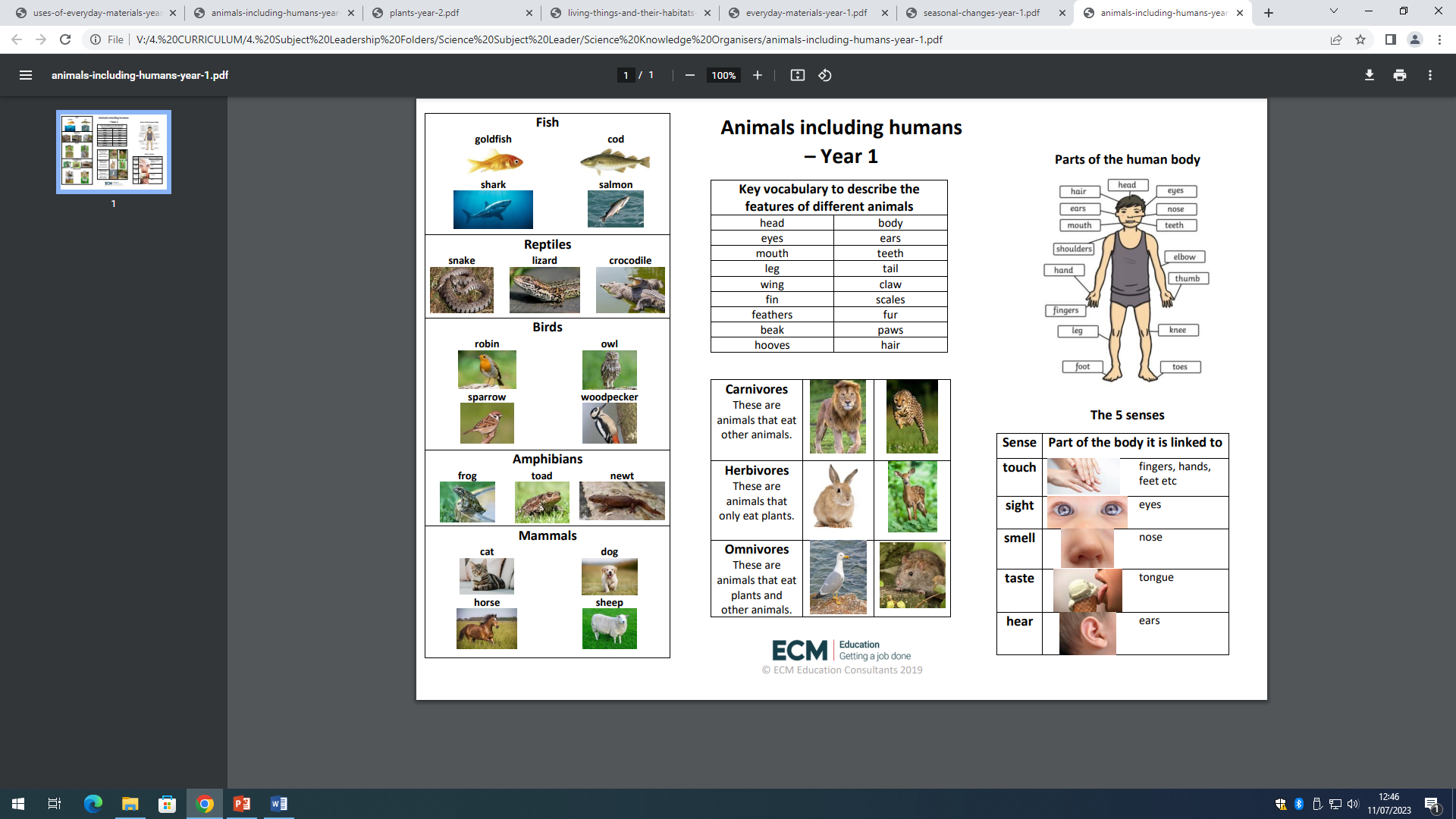 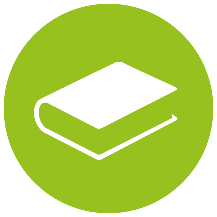 Research
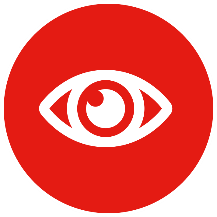 Observation 
over time
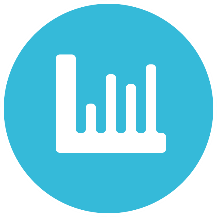 Pattern Seeking
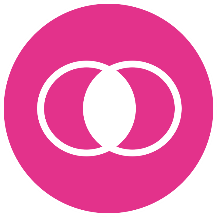 Identifying, grouping and classifying
Scientific
Enquiry
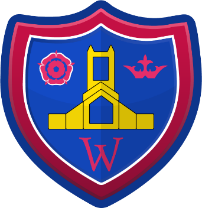 Plants – Part A
Year 1/2 (Cycle B)
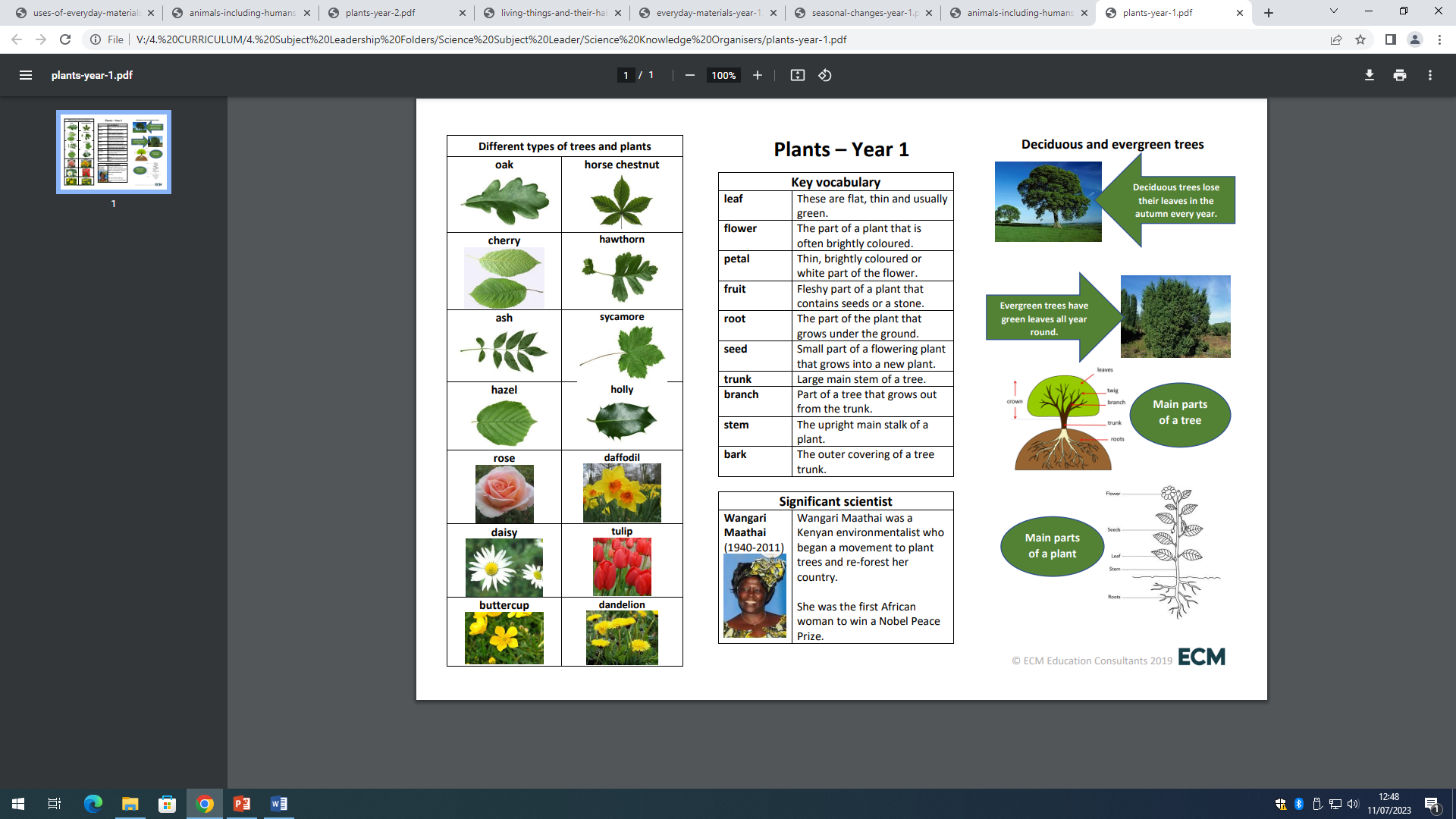 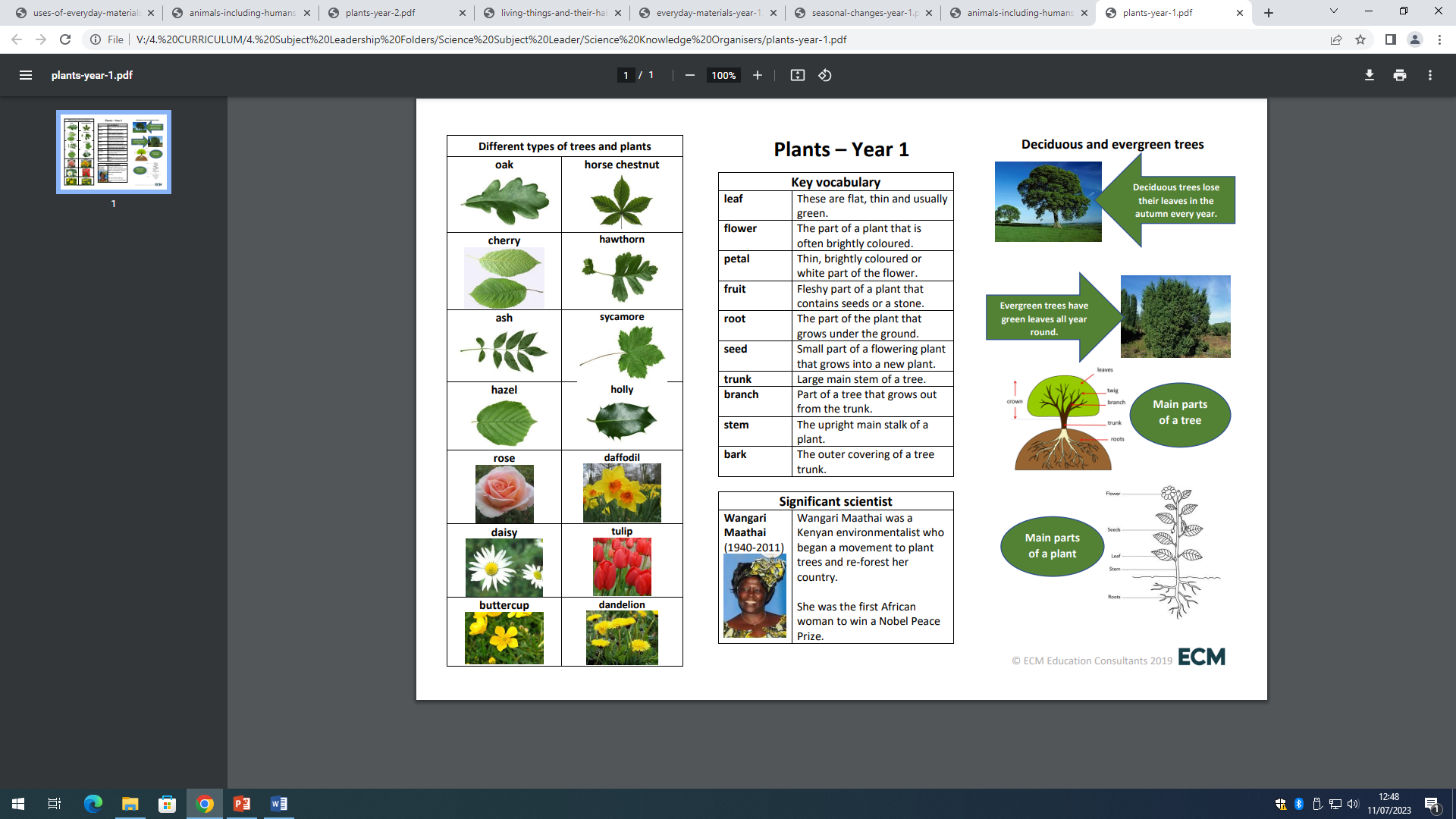 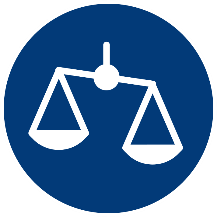 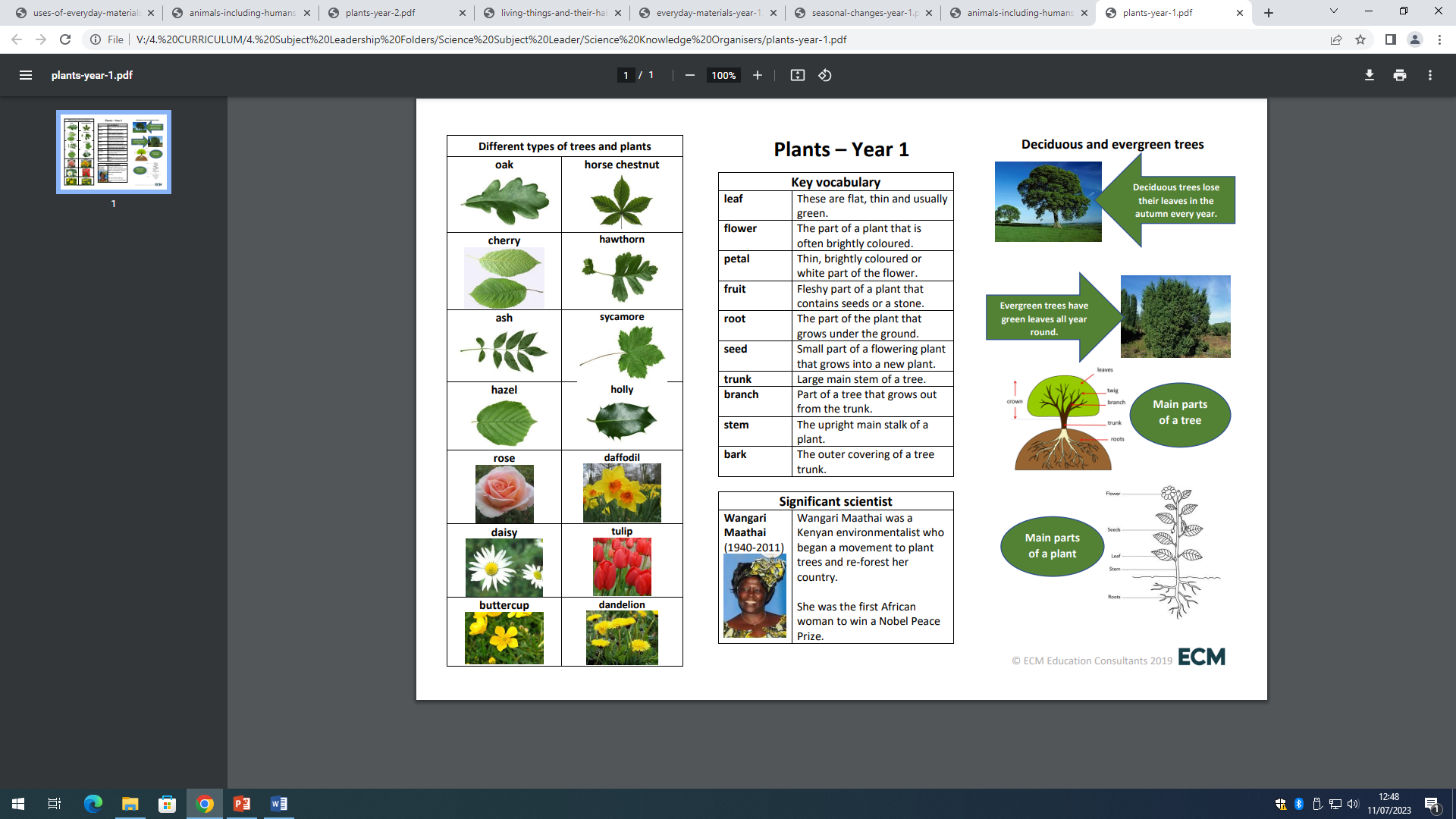 Fair Testing
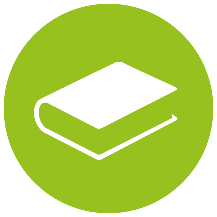 Research
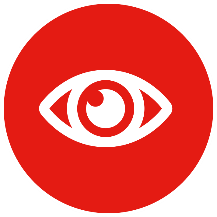 Observation 
over time
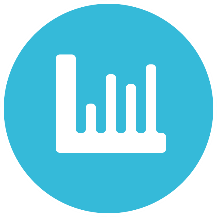 Pattern Seeking
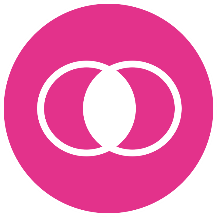 Identifying, grouping and classifying
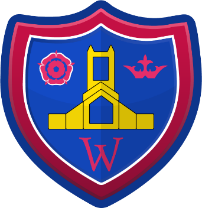 Scientific
Enquiry
Plants – Part B
Year 1/2 (Cycle B)
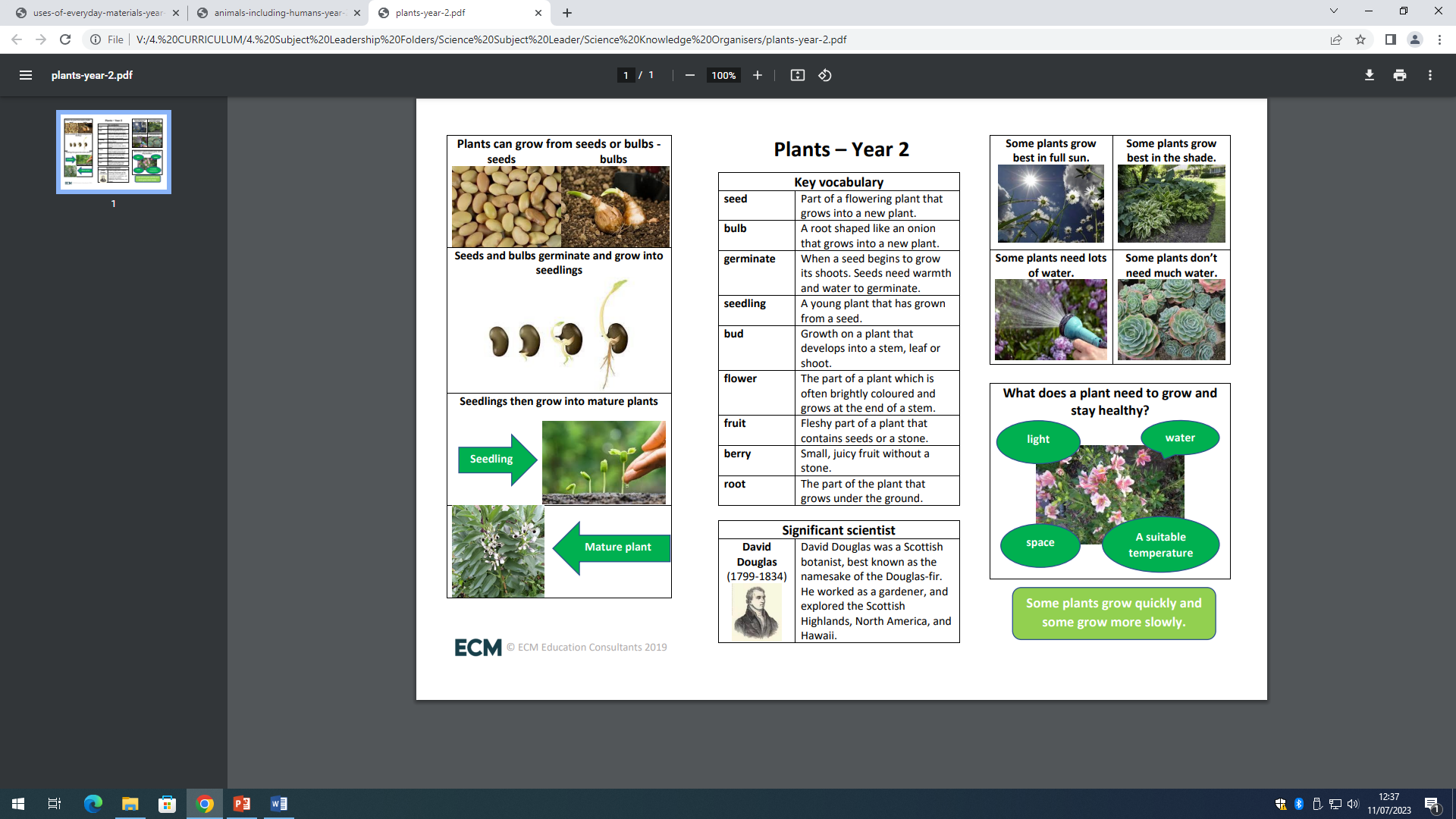 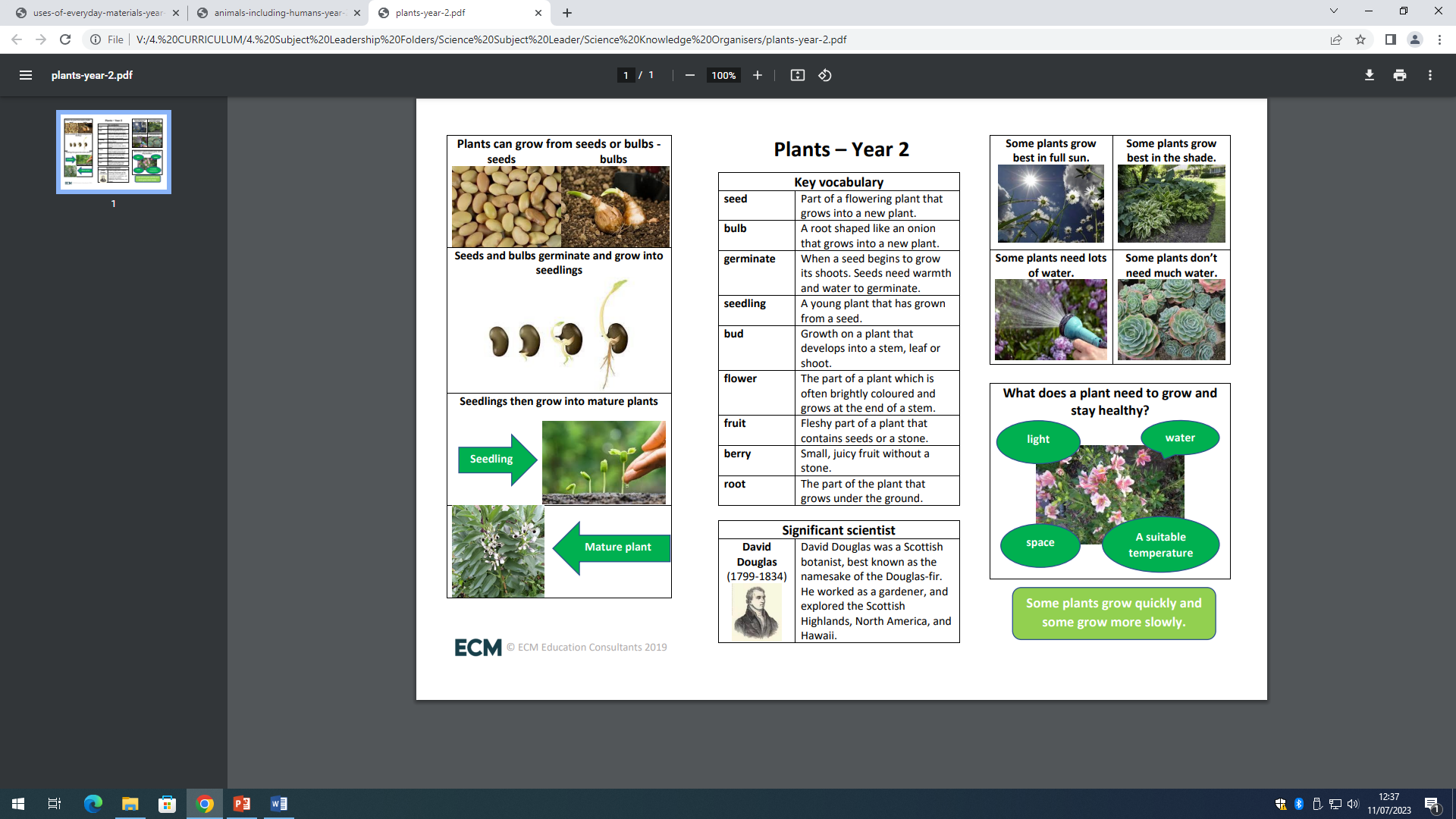 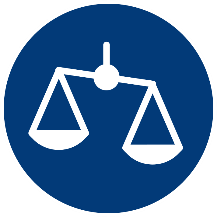 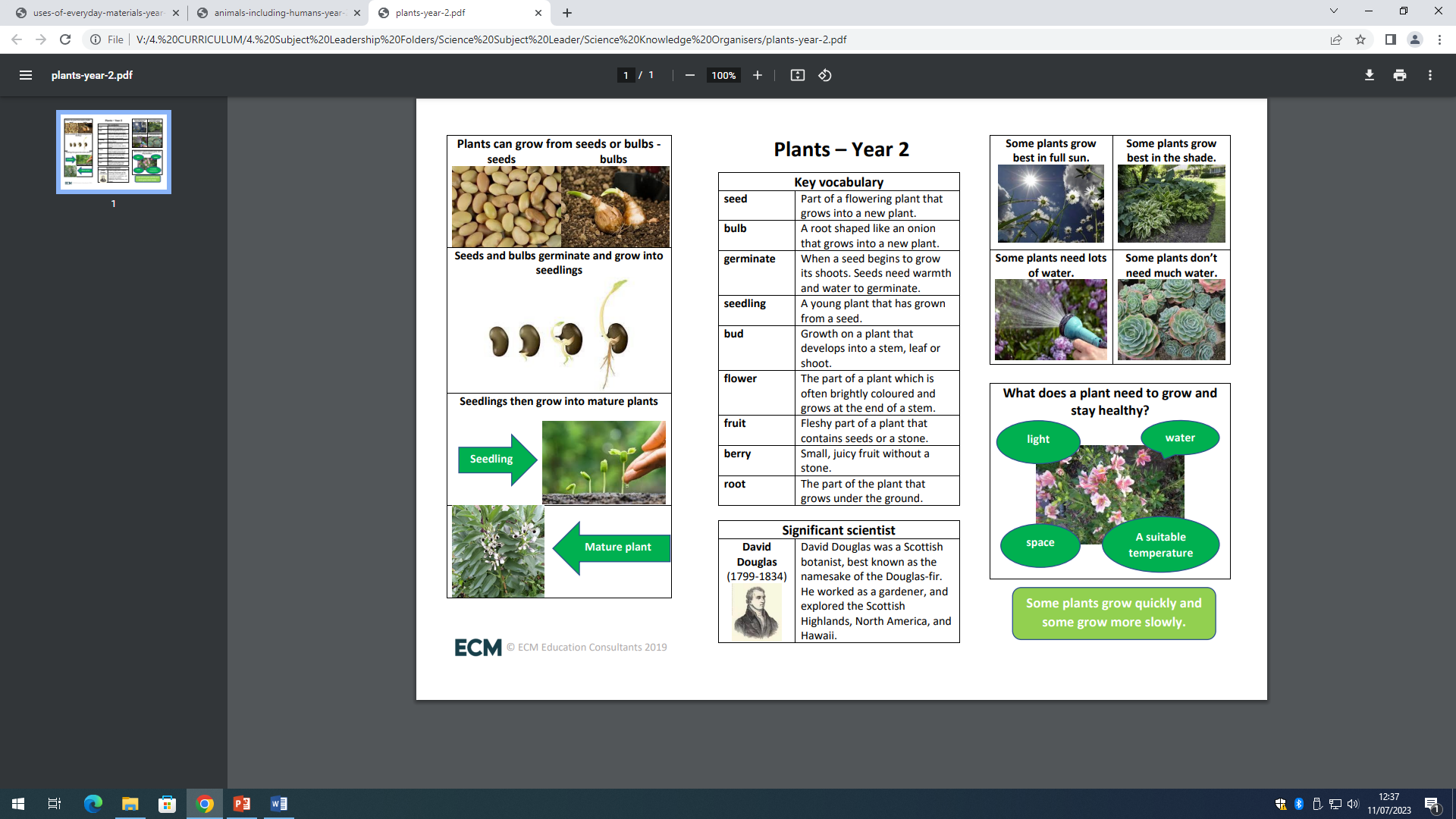 Fair Testing
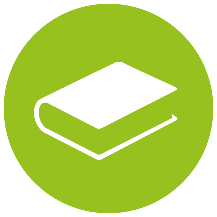 Research
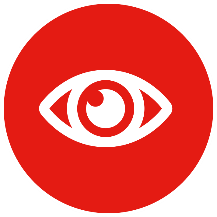 Observation 
over time
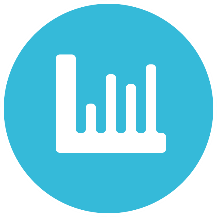 Pattern Seeking
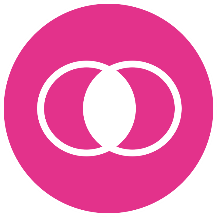 Identifying, grouping and classifying